Origins of American Government
The Critical Period
Objectives
1. I can name the strengths and weaknesses of the Articles of Confederation
2. I can state why the early Americans believed the Post-Revolutionary government needed to be changed
The Articles of Confederation
Nov. 15th, 1777 created
Ratified—Mar. 1, 1781
Established a firm league of Friendship
States kept freedom, independence, and every power and Jurisdiction
States  formed common defense  and general welfare.
http://www.youtube.com/watch?v=fbP0JWQeXag
Governmental Structure
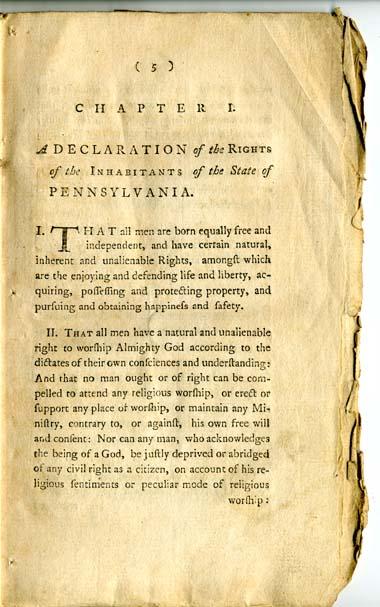 A congress was created 
No Judicial  Branch
Each state had one vote in Congress
Members of Congress chose the President from Congress every year.
However, not called President, called presiding officer.
Powers of Congress
Congress Could

Make war and peace
Make treaties
Borrow money
Set up a money system
Establish a post office
Build a Navy and Army
And settle disputes among States
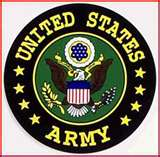 State Obligations
Obey Congress
Treat each other fairly
Surrender fugitives from one state to another
Must protect Life and Property
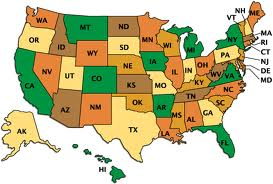 7 Weaknesses of the Articles
1. Only 1 vote for each state
2. No power to tax
3. No power to regulate commerce
4. No executive
5. No court system
6. 9/13 needed to pass laws
7. Articles only changed with all 13 states agreeing
The Critical Period1780’s
Peace brought economic and political problems into focus
States fought, created own armies, and made agreements with other nations
States created own money w/ no backing of it.
Shay’s Rebellion
1786
Mass. Farmers owed money on land
Never paid for fighting in the Revolution
Mass. Investors closed on mortgages
No court system to solve the problem
Raid on Mass. Armory
Shays rebellion
Annapolis Convention
Sept. 11, 1786
Only 5 of 13 states arrive to discuss commerce
Leads to Constitutional Convention
Summary